صدرت مؤخراً اللائحة التأديبية لطلبة جامعة المجمعة
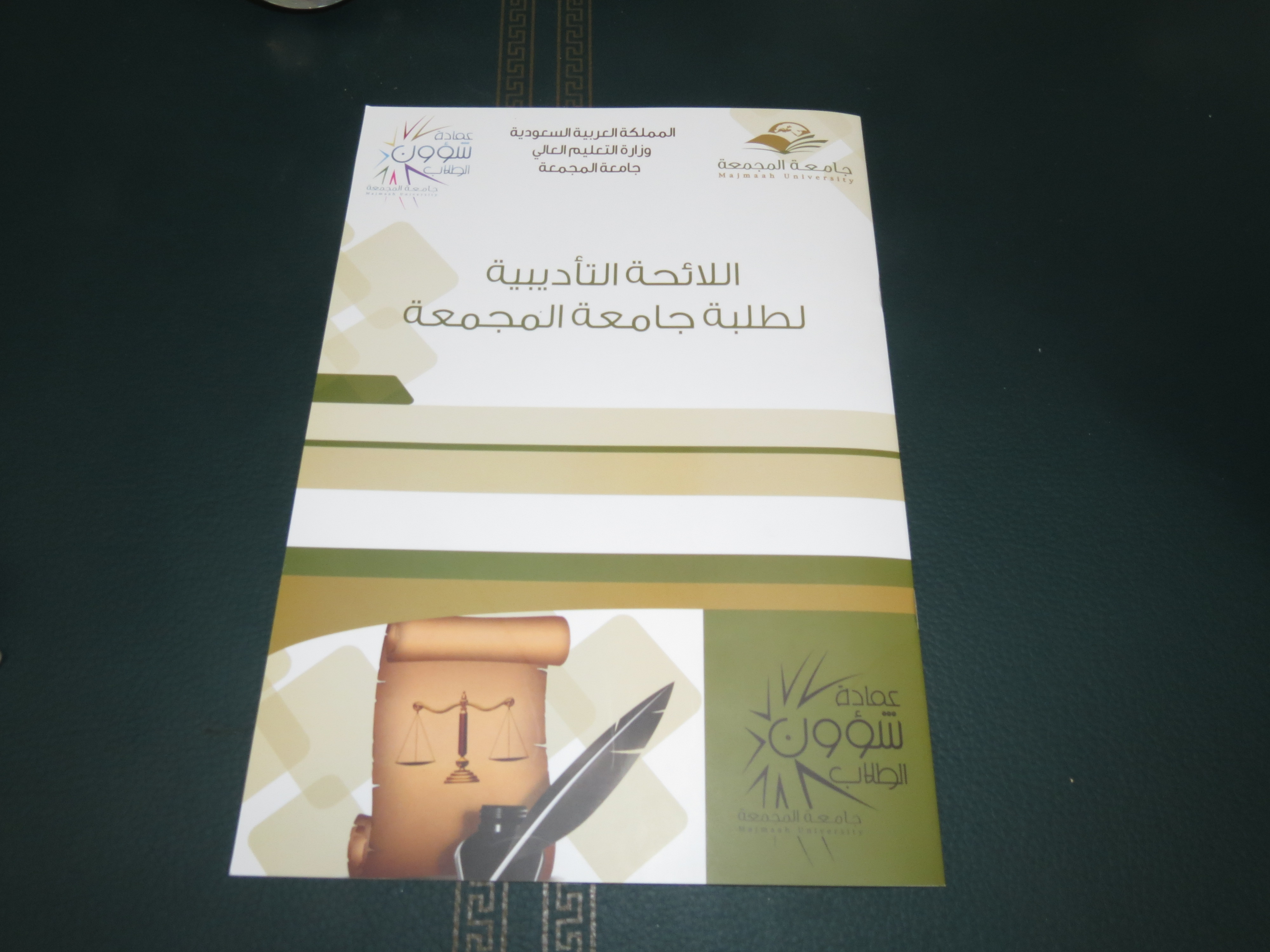 جامعة المجمعة - كلية المجتمع - النشرة المرئية - السنة الثانية - العدد (26)-التي تصدرها لجنة الأنشطة الطلابية
المادة التاسعة من اللائحة التأديبية لطلبة جامعة المجمعة و عنوانها اللجان الفرعية تنص على :    
أولا : تشكيلها :
تشكل لجنة تأديب فرعية بكل كلية لمدة عام جامعي ، تصدر بقرار من عميد الكلية ، و يكون تشكيلها على النحو التالي :
وكيل الكلية للشؤون التعليمية	رئيساً
اثنان من أعضاء هيئة التدريس    أعضاء
رئيس وحدة الارشاد الأكاديمي أو أمين النشاط الطلابي بالكلية أميناً
جامعة المجمعة - كلية المجتمع - النشرة المرئية - السنة الثانية - العدد (26)-التي تصدرها لجنة الأنشطة الطلابية
اعلان
تنظم لجنة الأنشطة الطلابية بالكلية
زيارة لطلاب الكلية
 لمدينة الملك عبد العزيز للعلوم و التقنية
يوم الاثنين 8/1/1435 هـ
التسجيل بالنموذج المعد في مقر الأنشطة
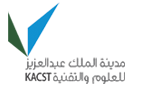 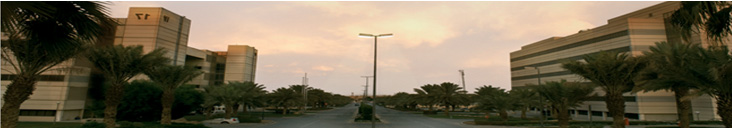 جامعة المجمعة - كلية المجتمع - النشرة المرئية - السنة الثانية - العدد (26)-التي تصدرها لجنة الأنشطة الطلابية
اعلان
تعلن شعبة النشاط الكشفي 
بإدارة التربية بمحافظة المجمعة 
عن تنفيذ  الدراسة الأولية لقادة الوحدات الكشفية
خلال الفترة من 27-29/2/1435 هـ
بمقر مركز التدريب الكشفي الدائم بالمجمعة
على الراغبين 
التسجيل بالنموذج المعد في مقر الأنشطة
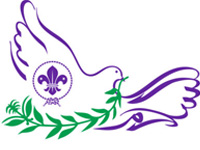 جامعة المجمعة - كلية المجتمع - النشرة المرئية - السنة الثانية - العدد (26)-التي تصدرها لجنة الأنشطة الطلابية